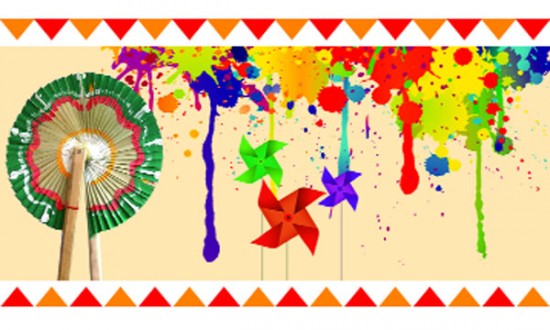 আজকের পাঠে সবাইকে 
স্বাগত জানাচ্ছি।
শিক্ষক পরিচিতি
মোঃ ছাদেকুজ্জামান
সহকারি শিক্ষক
ভাদেড়া সর; প্রাথ; বিদ্যালয়
তাড়াইল , কিশোরগঞ্জ
পাঠ পরিচিতি
বাংলাদেশ ও বিশ্ব পরিচিতি 
শ্রেণি; ৩য় ; পাঠ ;১১
সময়; ৪০ মিনিট
ছবিতে কি কি দেখতে পাচ্ছ?
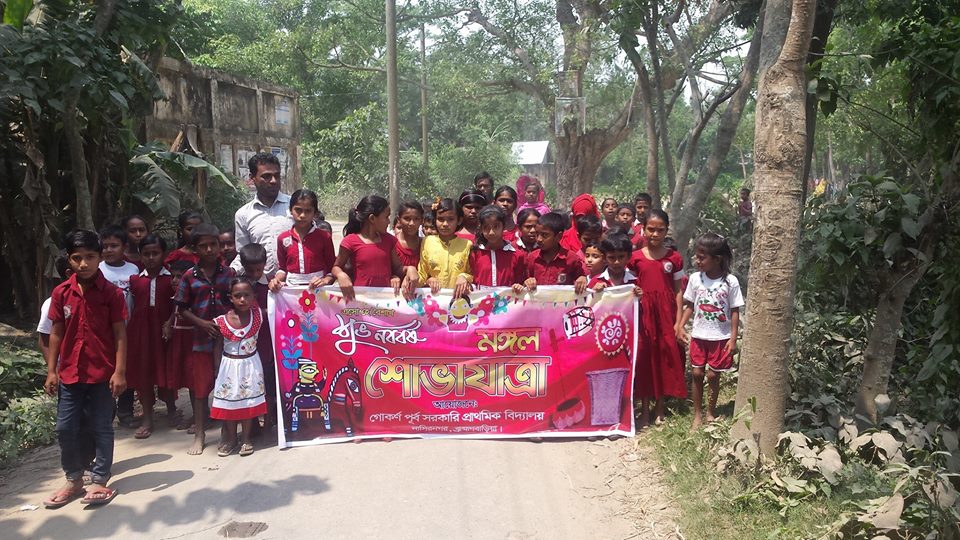 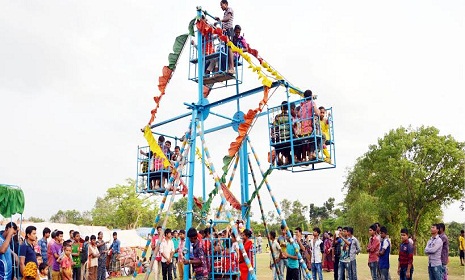 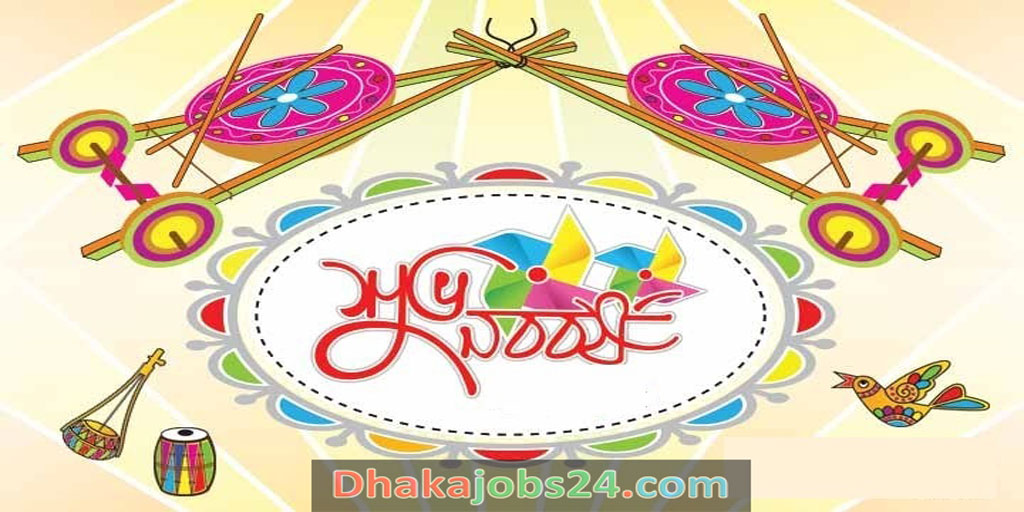 আজ আমরা পড়ব
নববর্ষ (পহেলা বৈশাখ)
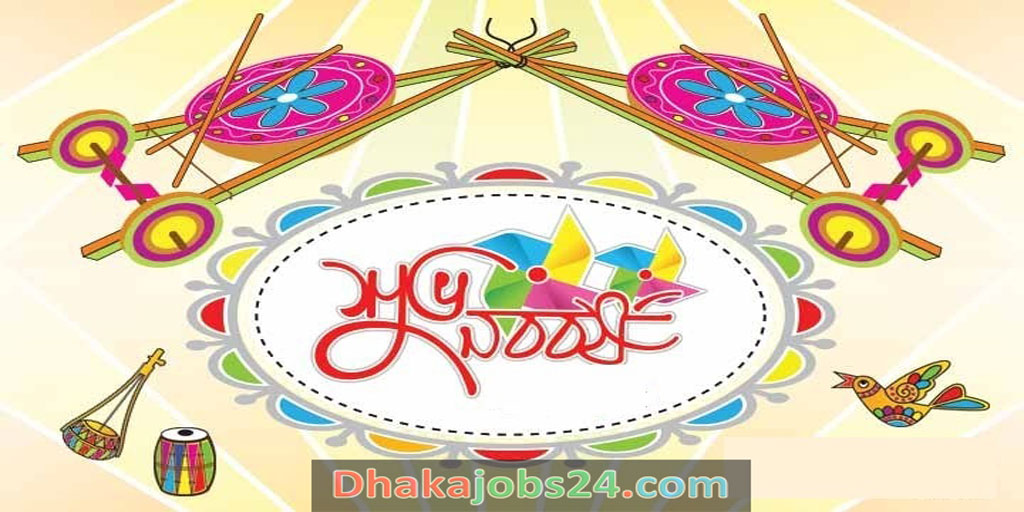 শিখনফল
এই পাঠশেষে শিক্ষার্থীরা...
বাংলা নববর্ষ কখন পালন করা হয় তা বলতে  পারবে ।
বাংলা নববর্ষ কিভাবে উদযাপন করা হয় তা লিখতে পারবে।
নিচের ছবিটি বাংলা কোন মাসের সাথে মিল রয়েছে?
পাশের ছবিটি লক্ষ করো
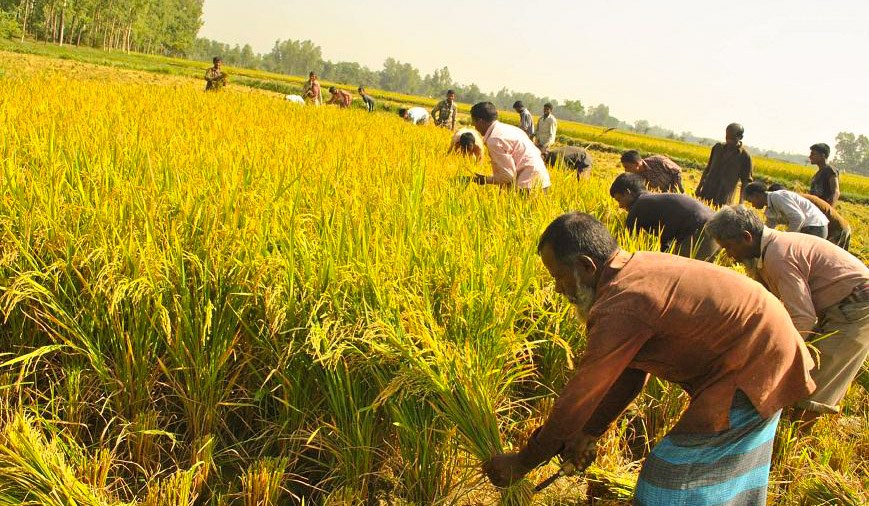 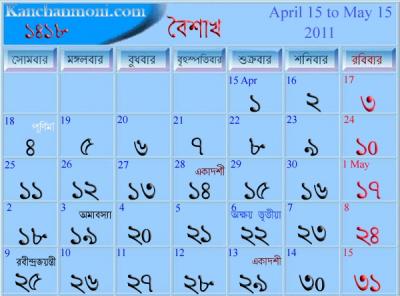 বৈশাখ মাস
বাংলা নববর্ষ বৈশাখ মাসের ১ তারিখ পালন করা হয়। এটি একটি প্রধান সামাজিক উৎসব।
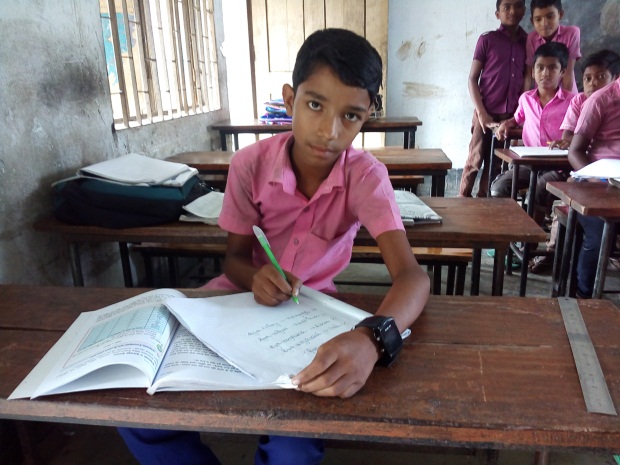 একক কাজ
সময়ঃ৪মিনিট
বাংলা নববর্ষ কখন পালন করা হয়?
ছবিতে কি কি দেখতে পাচ্ছ?
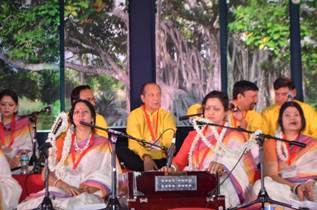 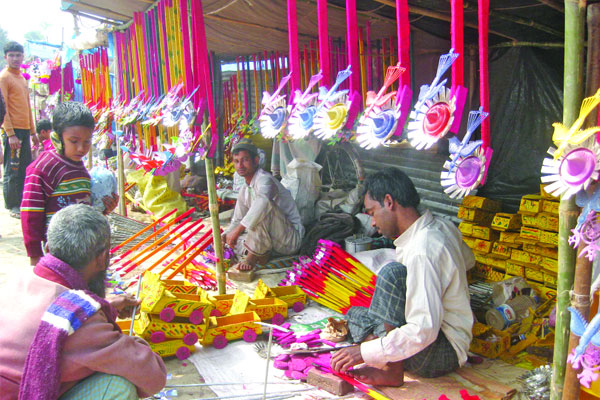 এ উপলক্ষে বিভিন্ন গান-বাজনা ও বৈশাখী মেলার আয়োজন করা হয়।
ছবিতে কি কি দেখতে পাচ্ছ?
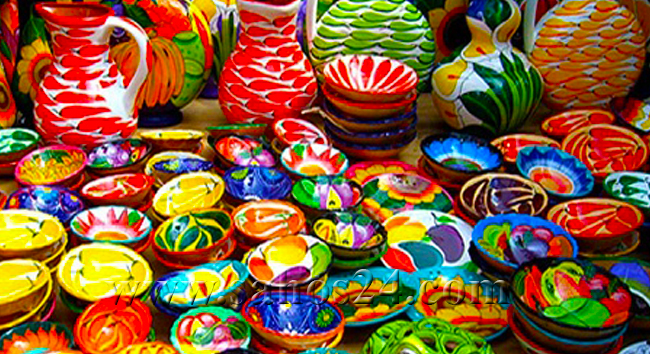 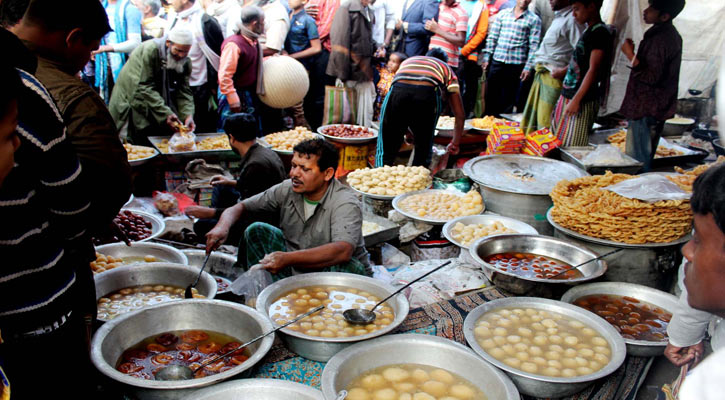 বৈশাখী মেলায় মাটির জিনিসপত্র ও মিষ্টি পাওয়া যায়।
ছবিতে কি কি দেখতে পাচ্ছ?
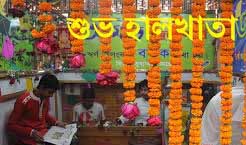 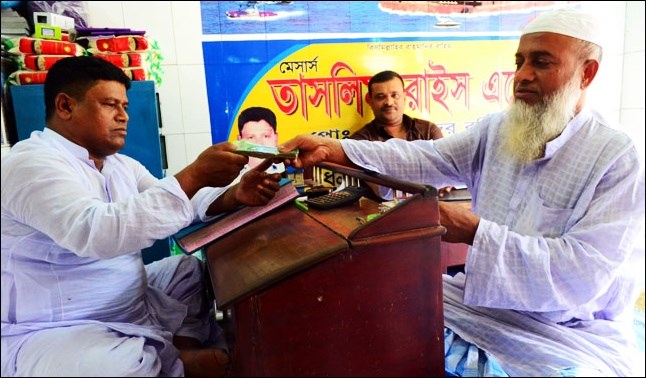 পহেলা বৈশাখে ব্যবসায়ীরা হালখাতা অনুষ্ঠান পালন করেন।
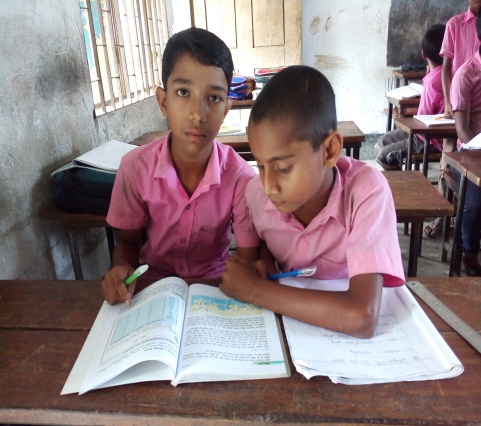 জোড়ায় কাজ
বাংলা নববর্ষ কিভাবে উদযাপন করা হয়?
দলগত কাজ
কীভাবে বিদ্যালয়ে নববর্ষ উদযাপন করা যায়? এ বিষয়ে একটি পরিকল্পনা তৈরি কর।
বাংলাদেশ ও বিশ্বপরিচয় বইয়ের ৬৬  নং পৃষ্ঠা খোলে পড়।
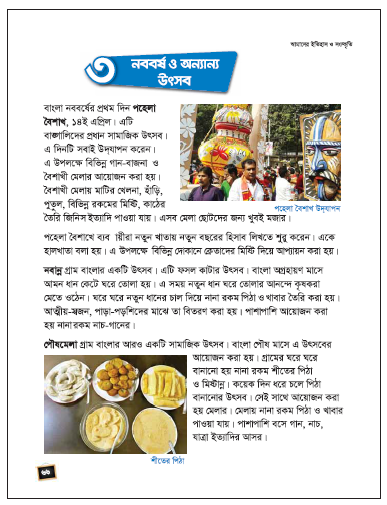 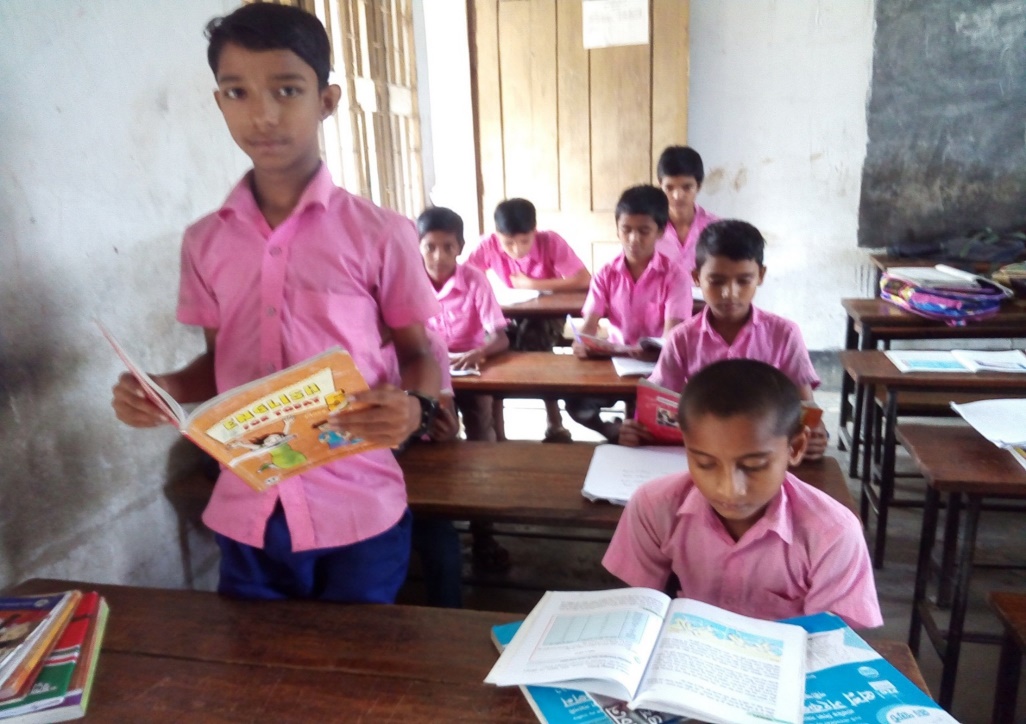 মূল্যায়ন
সঠিক উত্তরটি বোর্ডে লিখঃ-
(১) বাংলা নববর্ষ কখন পালন করা হয়?
(ক) বৈশাখ মাসের  ১ তারিখ
(খ) ভাদ্র মাসের ১ তারিখ
(গ) আষাঢ় মাসের  ১ তারিখ
(ঘ) কার্তিক মাসের  ১ তারিখ
(১) হালখাতা অনুষ্ঠান পালন করেন কে?
(ক) শ্রমিক
(খ) ক্রেতা
(গ) কর্মচারী
(ঘ) ব্যবসায়ী
নিচের প্রশ্নগুলোর উত্তর লিখঃ
(ক) হালখাতা সম্পর্কে ৩ টি বাক্য লেখ।
(খ) বৈশাখী মেলা সম্পর্কে ৫টি বাক্য লেখ।
তোমার নিজের এলাকায় উদযাপিত তিনটি সামাজিক অনুষ্ঠানের নাম বাড়ি থেকে লিখে নিয়ে আসবে।
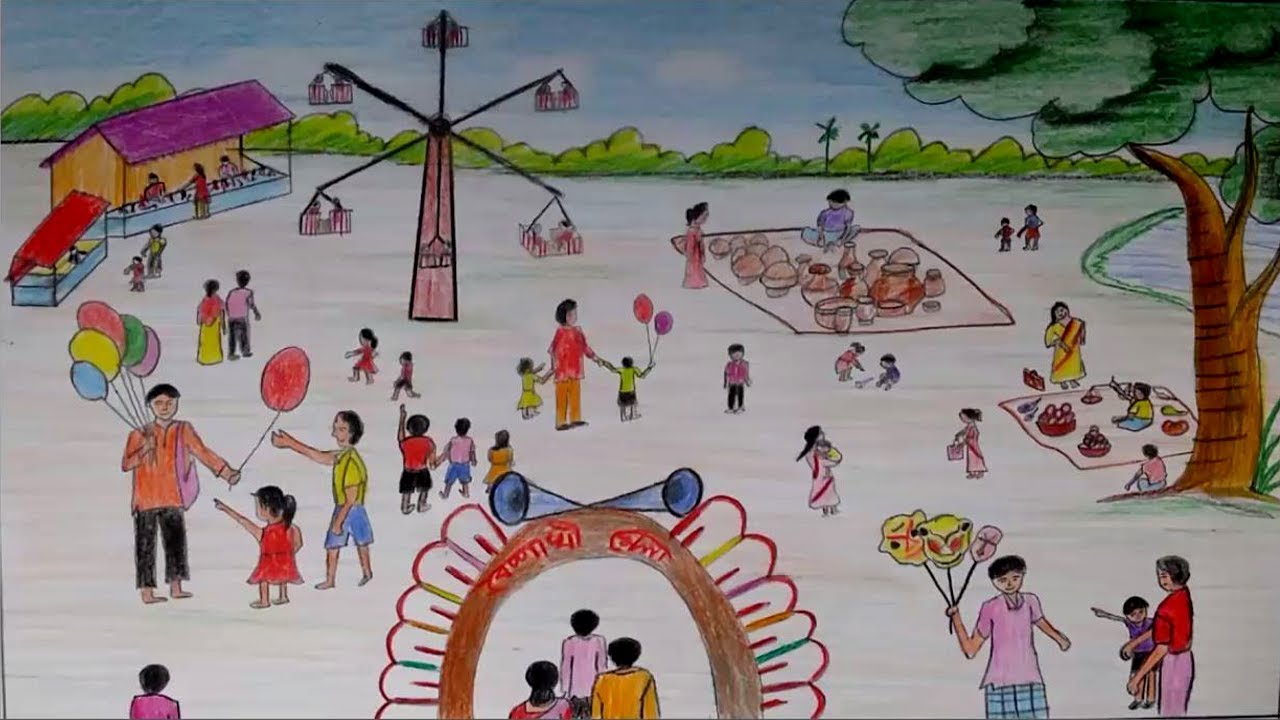 ধন্যবাদ